BOILERS AND FIRED SYSTEMS
Dr. Mohammed Alsayed
Introduction
Over 68% of the electricity generated in the USA is produced through the combustion of coal, fuel oil, and natural gas.
The remainder is produced through nuclear, 22%; hydroelectric, 10%; and geothermal and others, <1%.
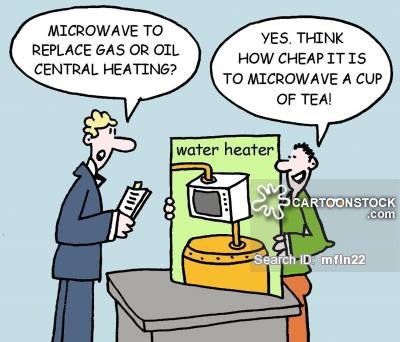 Boilers Types
A boiler is either a fire tube boiler with tubes containing flame and surrounded by water or a water tube boiler—with tubes containing water surrounded by flame.
Boilers Types
Fire tube boiler
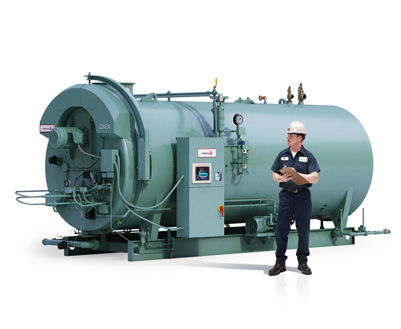 Boilers Types
Fire tube boiler
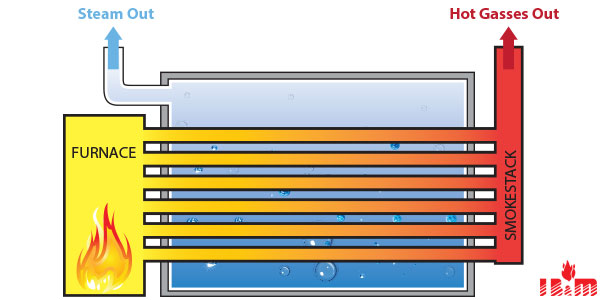 Boilers Types
Water tube boiler
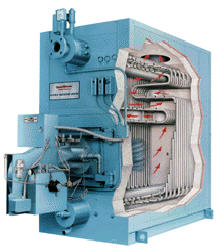 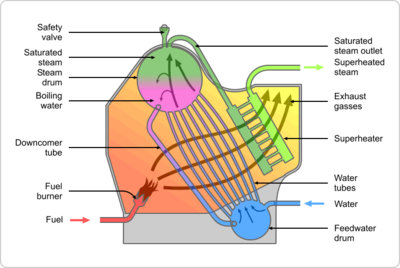 Boilers Types
A third kind of boiler is the fluidized bed boiler. 
The fuel is burned on a bed of limestone fragments that are kept suspended by air forced into the bed from below. 
There are many advantages to such a system. First, many different fuels can be burned-waste plastic, municipal solid waste. 
High sulfur coal can be burned without the need of flue gas scrubbers. 
The temperature is low enough that lower amounts of NOx are produced than with other combustion methods. 
Finally, less slag is produced on the water-cooled furnace walls.
Boilers Types
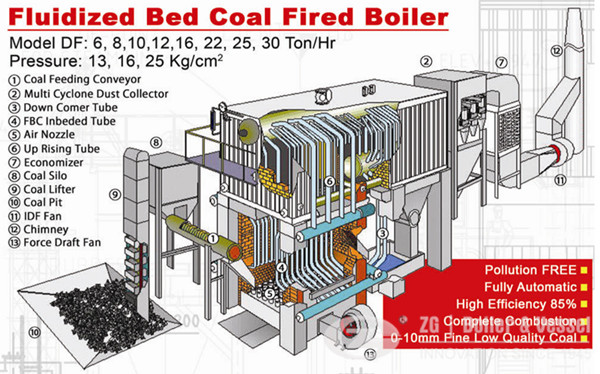 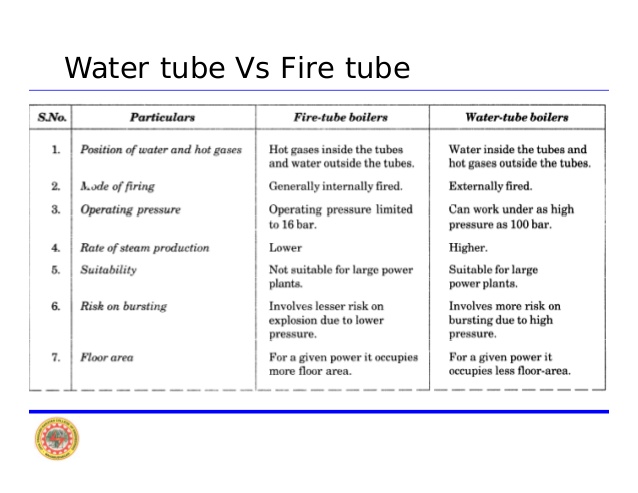 System Analysis
The purpose of the system may be to raise the temperature of an industrial product as part of a manufacturing process, it may be to generate high-temperature high-pressure steam in order to power a turbine, or it may simply be to heat a space so the occupants will be comfortable. 
The energy consumption of boilers, furnaces, and other fi re systems can be determined simply as a function of load and efficiency as expressed in the equation:



However, solving the equation for the energy consumption or energy cost may not always be simplistic.
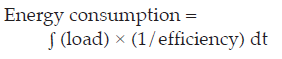 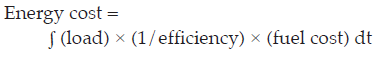 System Analysis
In order to reduce boiler energy consumption, one can either:
Reduce the load, 
Increase the operating efficiency, 
Reduce the unit fuel energy cost, 
Or combinations thereof.
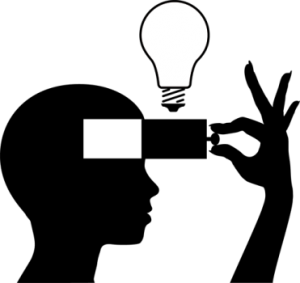 System Analysis
Balance Equations
Balance equations are used in an analysis of a process which determines inputs and outputs to a system.

Heat Balance
A heat balance is used to determine where all the heat energy enters and leaves a system.
System Analysis
Heat Balance – cont.
In a simple furnace system, energy enters through the combustion air, fuel, and mixed-air duct. Energy leaves the furnace system through the supply-air duct and the exhaust gases.
In a boiler system, the analysis can become more complex. Energy input comes from the following: condensate return, make-up water, combustion air, fuel, and maybe a few others depending on the complexity of the system. Energy output departs as the following: steam, blowdown, exhaust gases, shell/surface losses, possibly ash, and other discharges depending on the complexity of the system.
System Analysis
Mass Balance
A mass balance is used to determine where all mass enters and leaves a system.
System Analysis
Mass Balance – cont.
In the case of a steam boiler, a mass balance can be used in the form of a water balance (steam, condensate return, makeup water, blowdown, and feedwater.) 
A mass balance can also be used for water quality or chemical balance (total dissolved solids, or other impurity.) 
The mass balance can also be used in the form of a combustion analysis (fireside mass balance consisting of air and fuel in and combustion gasses and excess air out.)
System Analysis
For analyzing complex systems, the mass and energy balance equations may be used simultaneously such as in solving multiple equations with multiple unknowns.
Efficiency
There are several different measures of efficiency.
The American Society of Mechanical Engineers (ASME) Power Test Code 4.1 (PTC-4.1-1964.) 
This procedure defines and established two primary methods of determining efficiency: the input- output method and the heat-loss method. 
Both of these methods result in what is commonly referred to as the gross thermal efficiency. 
The efficiencies determined by these methods are “gross” efficiencies as apposed to “net” efficiencies which would include the additional energy input of auxiliary equipment such as combustion air fans, fuel pumps, stoker drives, etc.
Efficiency
Another efficiency term commonly used for boilers and other fired systems is combustion efficiency. 
Combustion efficiency is similar to the heat loss method, but only the heat losses due to the exhaust gases are considered.
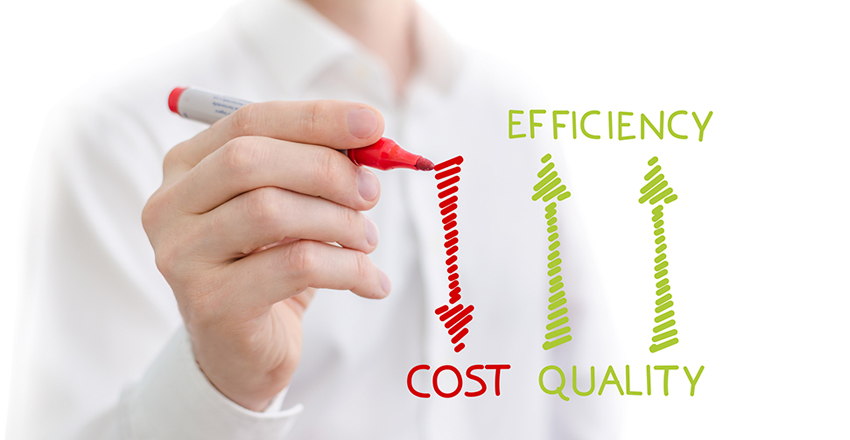 Energy Conservation Measures
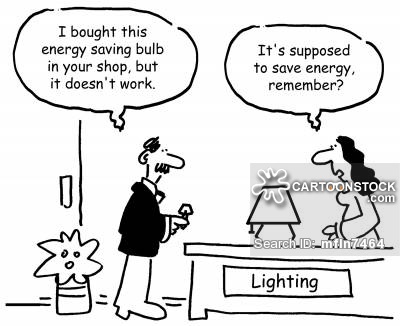 Energy Conservation Measures
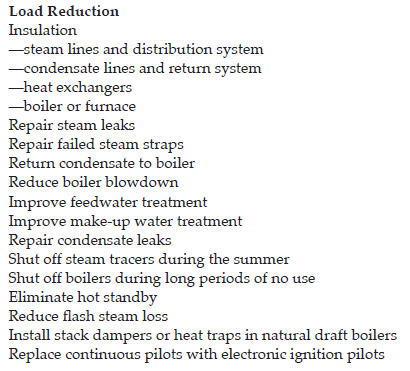 Energy Conservation Measures
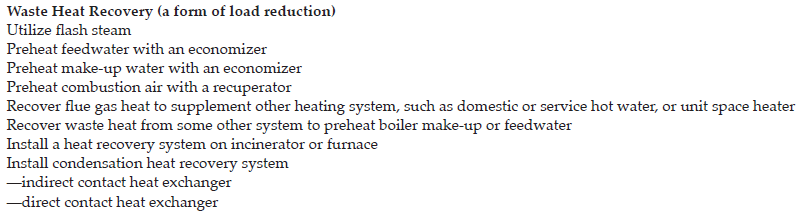 Energy Conservation Measures
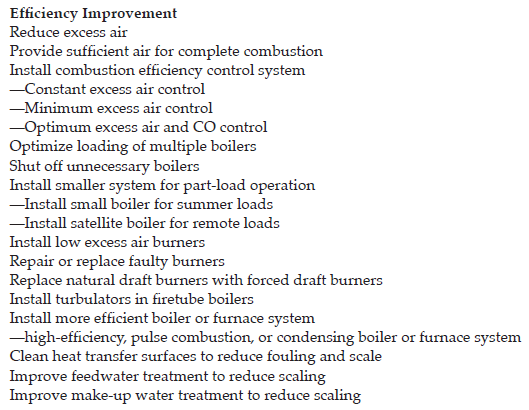 Energy Conservation Measures
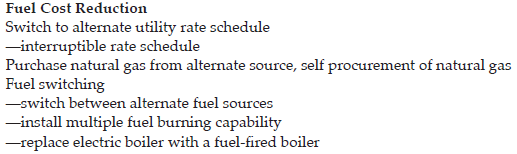 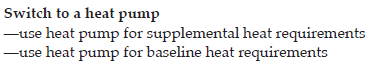 Energy Conservation Measures
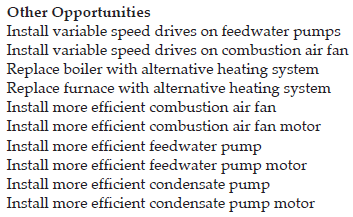 Key Elements for μmaximum
Excess Air (EA)
It is defined as air in excess of the amount required for stoichiometric conditions.
In combustion processes, EA is generally defined as air introduced above the stoichiometric or theoretical requirements to effect complete and efficient combustion of the fuel.
Key Elements for μmaximum
As illustrated in Figure 5.1, the amount of carbon dioxide, percent by volume, in the exhaust gas reaches a maximum with no excess air stoichiometric conditions.
While carbon dioxide can be used as a measure of complete combustion, it can not be used to optimally control the air-to-fuel ratio in a fired system. A drop in the level of carbon dioxide would not be sufficient to inform the control system if it were operating in a condition of excess air or insufficient air. 
However, measuring oxygen in the exhaust gases is a direct measure of the amount of excess air. So, it is more common and preferred method of controlling the air-to-fuel ratio in a fired system.
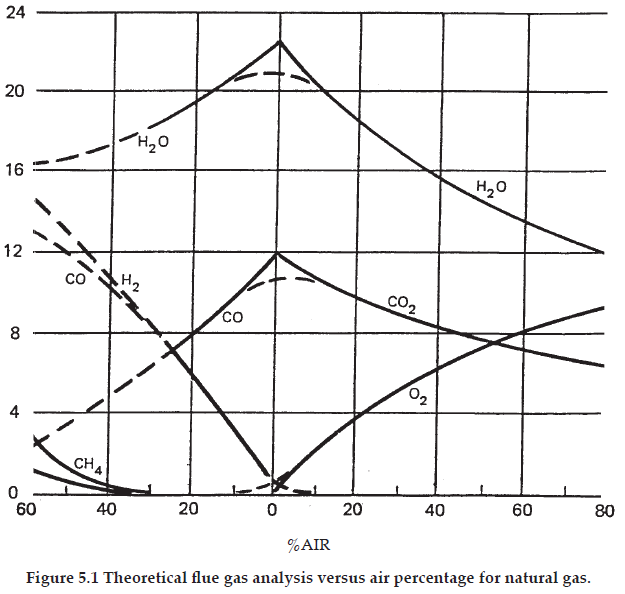 Key Elements for μmaximum
To identify the point of minimum excess-air operation for a particular fi red system, curves of combustibles as a function of excess O2 should be constructed similar to that illustrated in Figure 5.2.
The curves should be developed for various firing rates as the minimal excess-air operating point will also vary as a function of the fi ring rate (percent load).
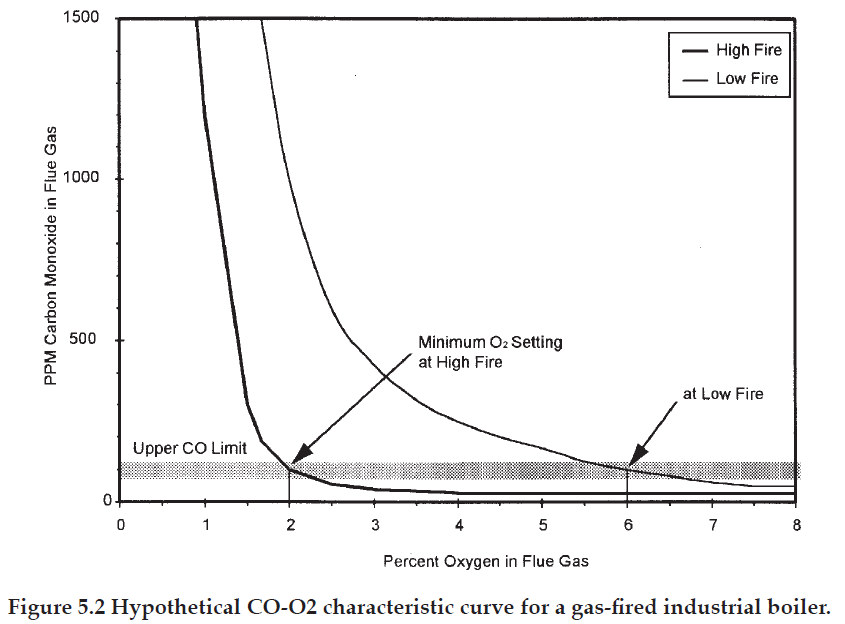 Key Elements for μmaximum
The optimal excess-air-control set point should be set at some margin (generally 0.5 to 1%) above the minimum O2 point to allow for response and control variances. 
It is important to note that some burners may exhibit a gradual or steep CO-O2 behavior and this behavior may even change with various firing rates. 
It is also important to note that some burners may experience potentially unstable operation with small changes in O2 (steep CO-O2 curve behavior).
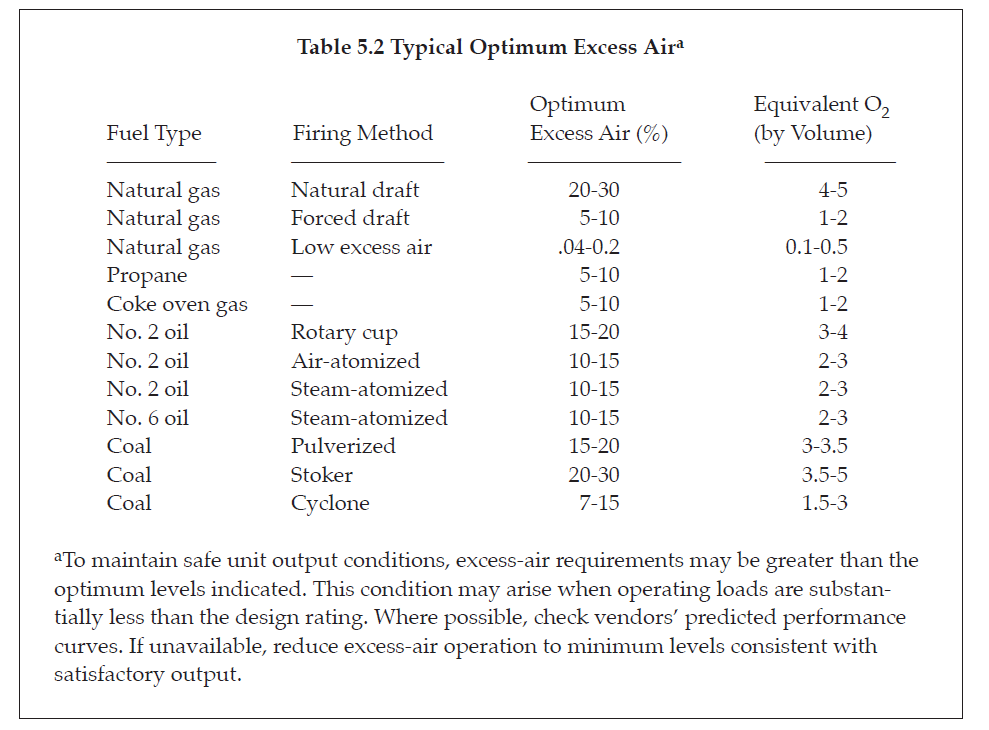 Key Elements for μmaximum
Excess oxygen (O2) measured in the exhaust stack is the most typical method of controlling the air-to-fuel ratio. However, for more precise control, carbon monoxide (CO) measurements
may also be used to control air flow rates in combination with O2 monitoring. Careful attention to furnace operation is required to ensure an optimum level of performance.
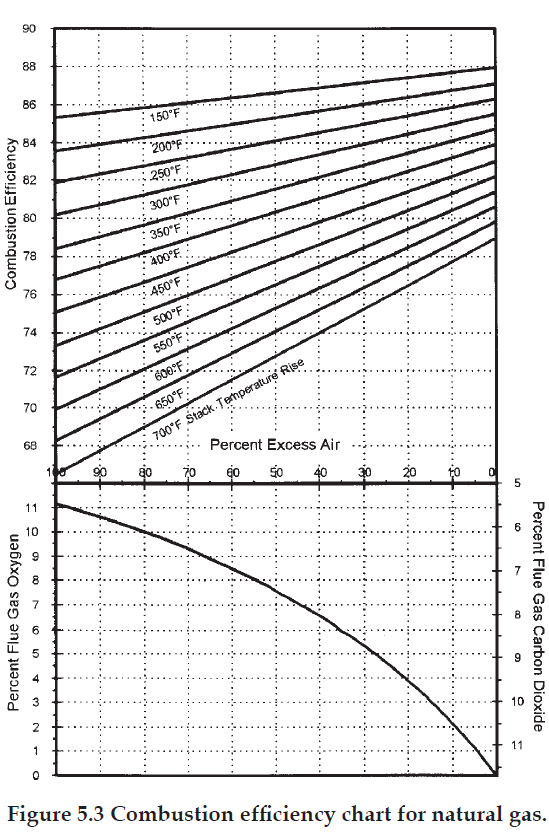 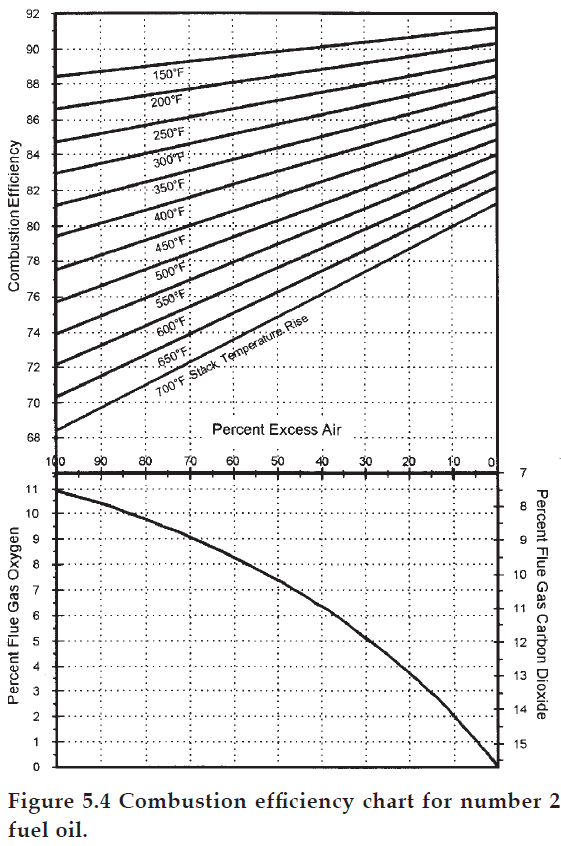 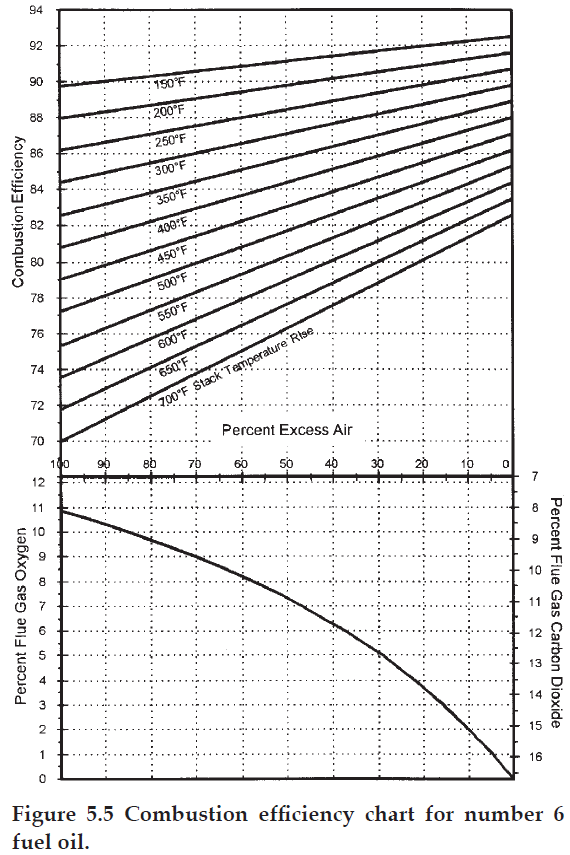 How to Test for Relative Efficiency
To establish energy conservation benefits for an EA control program, you must determine: 
O2% (by volume) in the flue gas (typically dry), 
stack temperature rise (the difference between the flue gas temperature and the combustion air inlet temperature), and 
fuel type.
How to Test for Relative Efficiency
To accomplish optimal control, continuous measurement of the excess air is a necessity.
There are two types of equipment available to measure EA level:
Portable equipment such as an Orsat flue-gas analyzer, heat prover, electronic gas analyzer, or equivalent analyzing device;
Permanent-type installations probe-type continuous oxygen analyzers .
The major advantage of permanently mounted equipment is that the on-line indication or recording allows remedial action to be taken frequently.
How to Test for Relative Efficiency
Example: Determine the potential energy savings associated with reducing the amount of excess air to an optimum level for a natural gas-fired steam boiler.
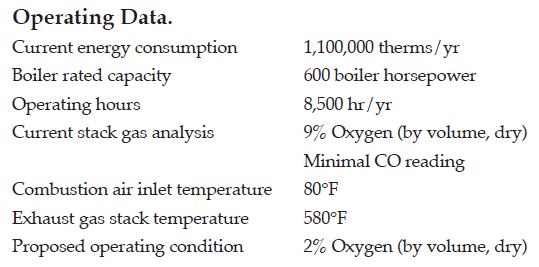 Key Elements for μmaximum
Exhaust Stack Temperature
Another primary factor affecting unit efficiency and ultimately fuel consumption is the temperature of combustion gases rejected to the stack. Increased operating efficiency with a corresponding reduction in fuel input can be achieved by rejecting stack gases at the lowest practical temperature consistent with basic design principles.
In general, the application of additional heat recovery equipment can realize this energy conservation objective when the measured flue-gas temperature exceeds approximately 250°F.
Key Elements for μmaximum
Economizers are used to extract heat energy from the flue gas to heat the incoming liquid process feed stream to the furnace. 
Flue gas/air preheaters lower the flue-gas temperature by exchanging heat to the incoming combustion air stream.
Key Elements for μmaximum
In assessing overall efficiency and potential for heat recovery, the parameters of significant importance are temperature and fuel type/sulfur content. 
To obtain a meaningful operating flue-gas temperature measurement and a basis for heat-recovery selection, the unit under consideration should be operating at, or very close to, design and optimum excess-air values
Key Elements for μmaximum
To obtain a proper and accurate temperature measurement, the following guidelines should be followed:
Locate the probe in an unobstructed flow path and sufficient distance, approximately five diameters downstream or upstream, of any major change of direction in the flow path.
Ensure that the probe entrance connection is relatively leak free.
Take multiple readings by traversing the cross-sectional area of the flue to obtain an average and representative flue-gas temperature.
Key Elements for μmaximum
There are no “firm” exit-temperature guidelines that cover all fuel types and process designs. However, certain guiding principles will provide direction to the lowest practical temperature level of heat rejection. 
The elements that must be considered to make this judgment include
fuel type,
flue-gas dew-point considerations,
heat-transfer criteria,
type of heat-recovery,
surface,
relative economics of heat-recovery equipment.
Key Elements for μmaximum
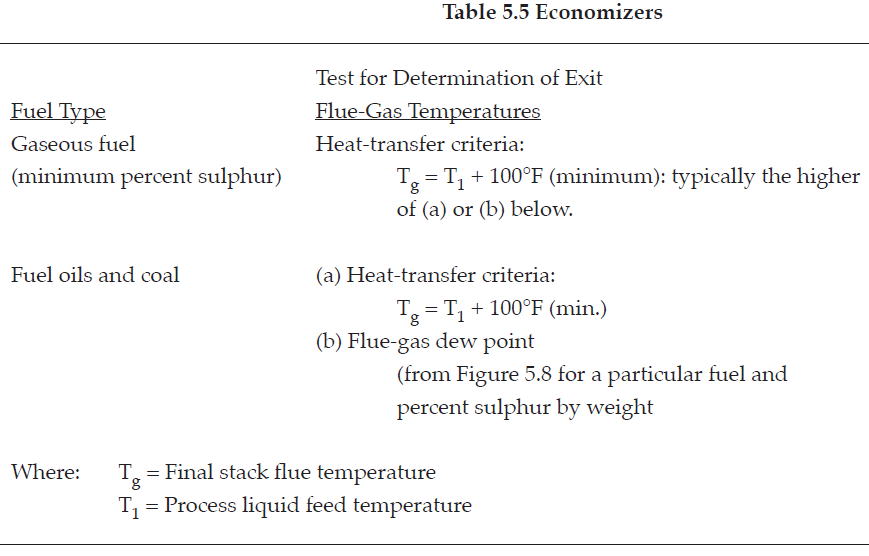 Key Elements for μmaximum
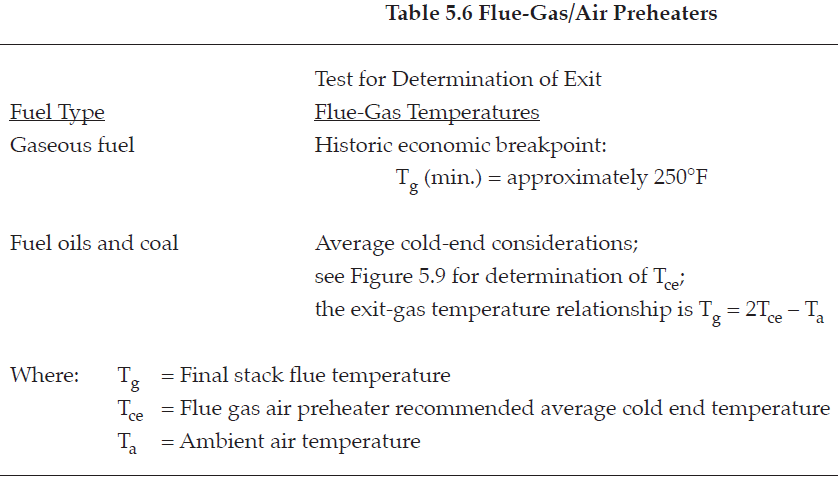 Key Elements for μmaximum
Example: Determine the energy savings associated with installing an economizer or flue-gas air preheater on the boiler from the previous example. Assume that the excess-air control system from the previous example has already been implemented.
Key Elements for μmaximum
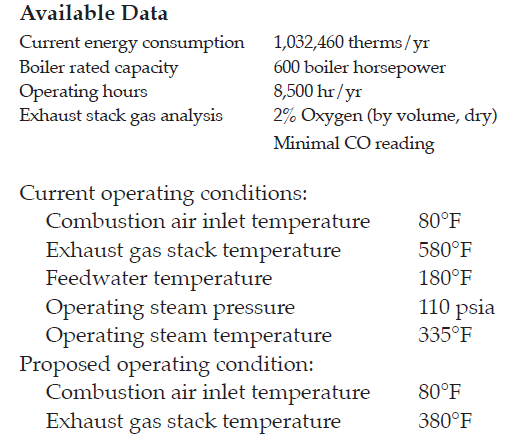 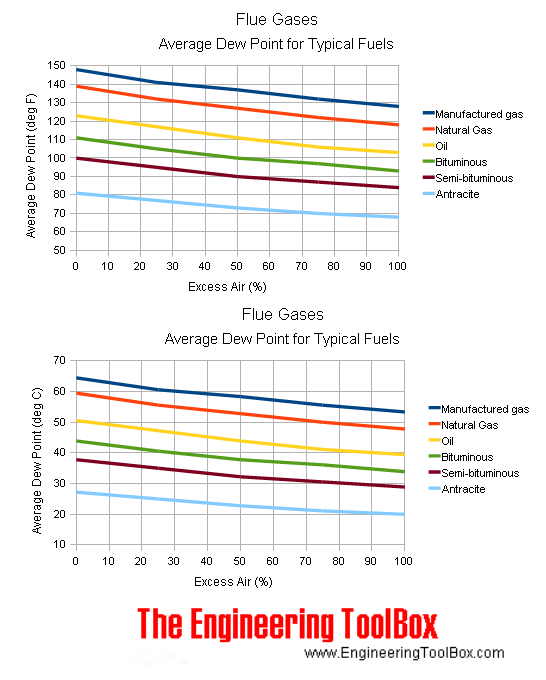 Key Elements for μmaximum
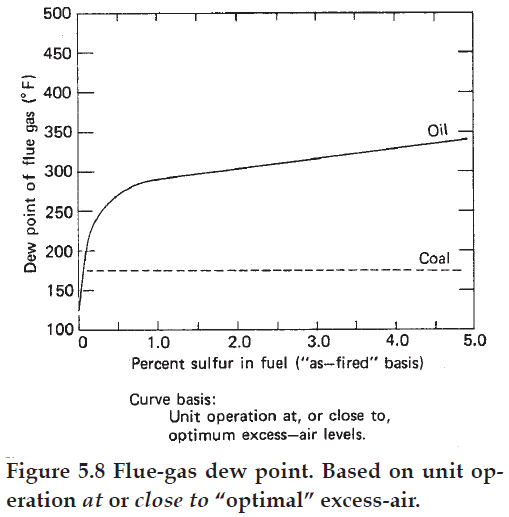 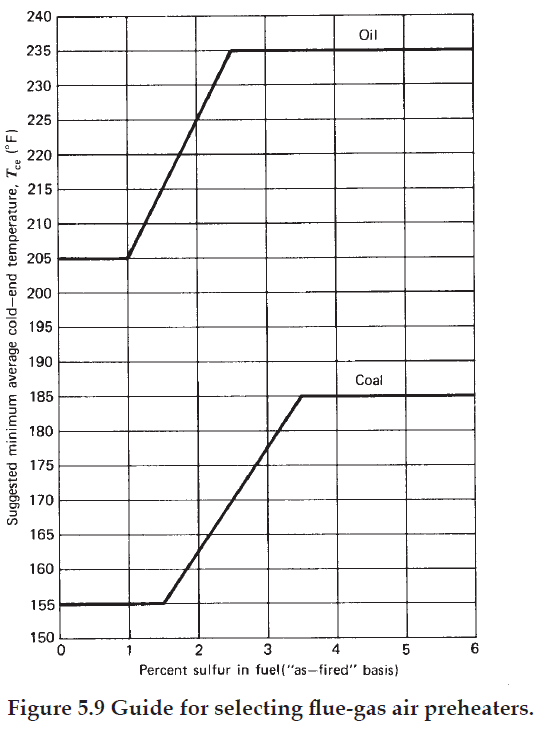 Key Elements for μmaximum
Waste-Heat-Steam Generation
Plants that have fired heaters and/or furnaces of the type designed during the era of cheap energy may have significant energy saving opportunities. 
The major problem on older units is to determine a practical and economical approach to utilize the sensible heat in the exhaust flue gas.
Key Elements for μmaximum
Typically, many vintage units have exhaust-flue-gas temperatures in the range 1050 to 1600°F. 
Conventional flue-gas air preheater normally is not a practical approach because of materials of construction requirements and significant burner front modifications. Additionally, equipping these units with an air preheater could materially alter the inherent radiant characteristics of the furnace, thus adversely affecting process heat transfer.
Key Elements for μmaximum
An alternative approach to utilizing the available flue-gas sensible heat and maximizing overall plant energy efficiency is to consider:
waste-heat-steam generation.
installing an unfired or supplementary fired recirculating hot-oil loop to effectively utilize transferred heat to a remote location.
installing a process feed economizer.
Key Elements for μmaximum
Load Balancing
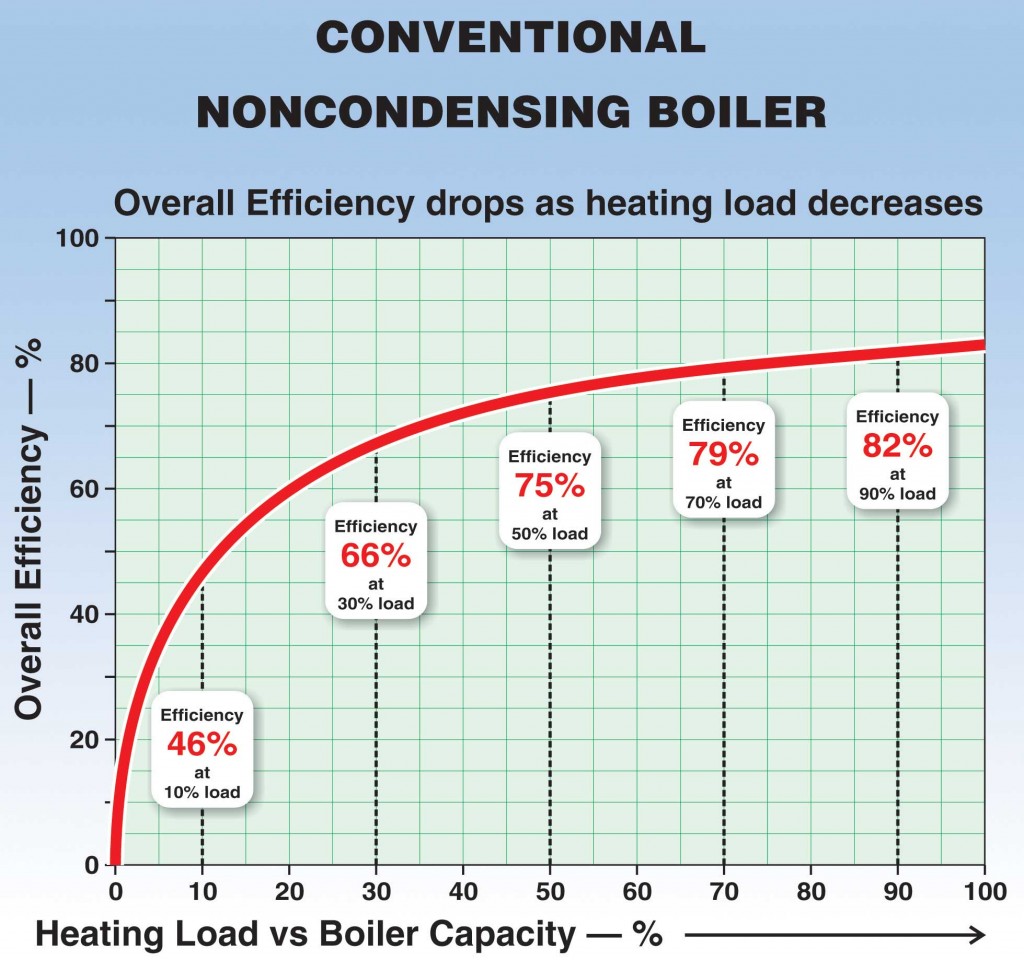 Key Elements for μmaximum
Example: A plant has a total installed steam-generating capacity of 500,000 lb/hr, and is served by three boilers having a maximum continuous rating of 200,000, 200,000, and 100,000 lb/hr, respectively. Each unit can deliver superheated steam at 620 psig and 700°F with feedwater supplied at 250°F. The fuel fired is natural gas priced into the operation at $3.50/106 Btu. Total plant steam averages 345,000 lb/hr and is relatively constant. The boilers are normally operated according to the following loading. Determine the savings obtainable with optimum steam plant load-balancing conditions.
Key Elements for μmaximum
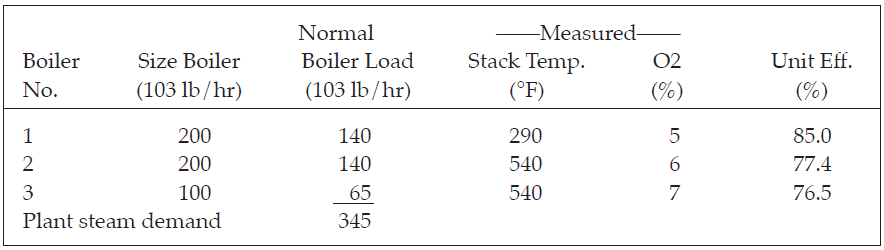 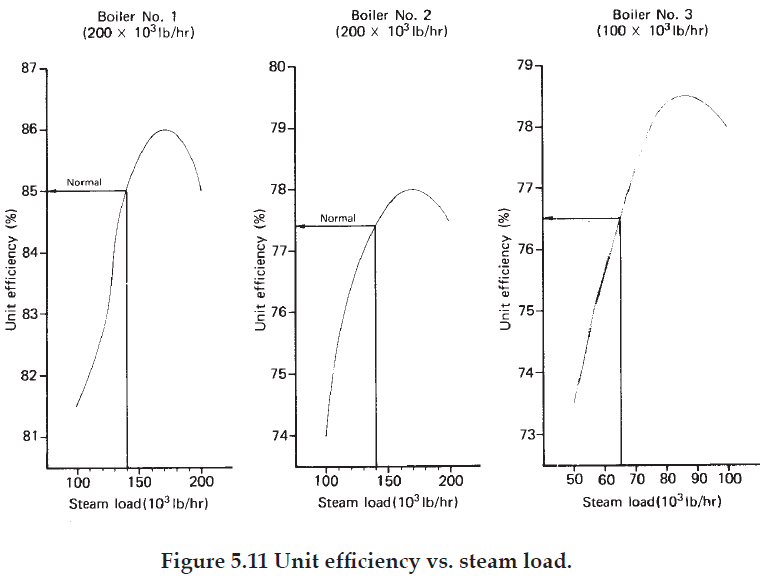 Key Elements for μmaximum
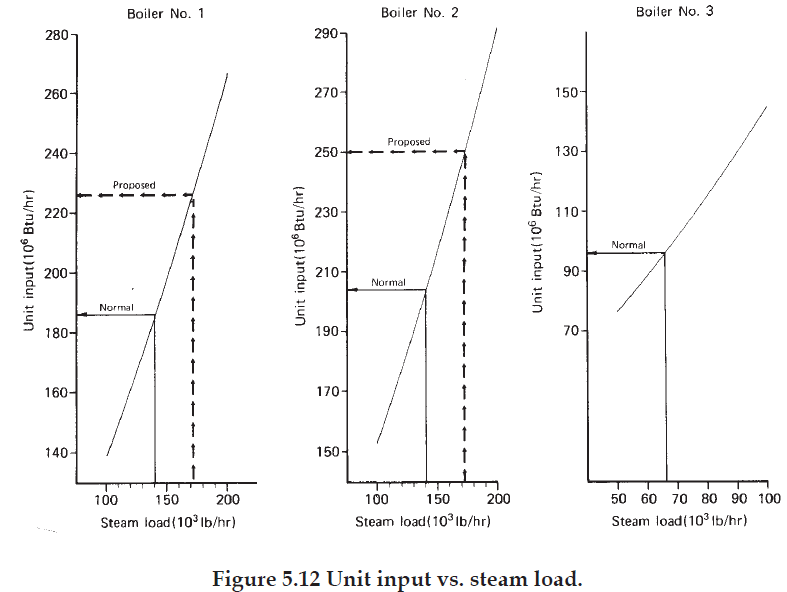 Key Elements for μmaximum
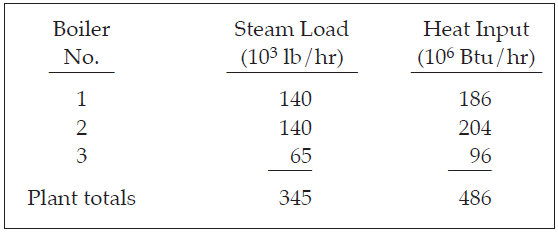 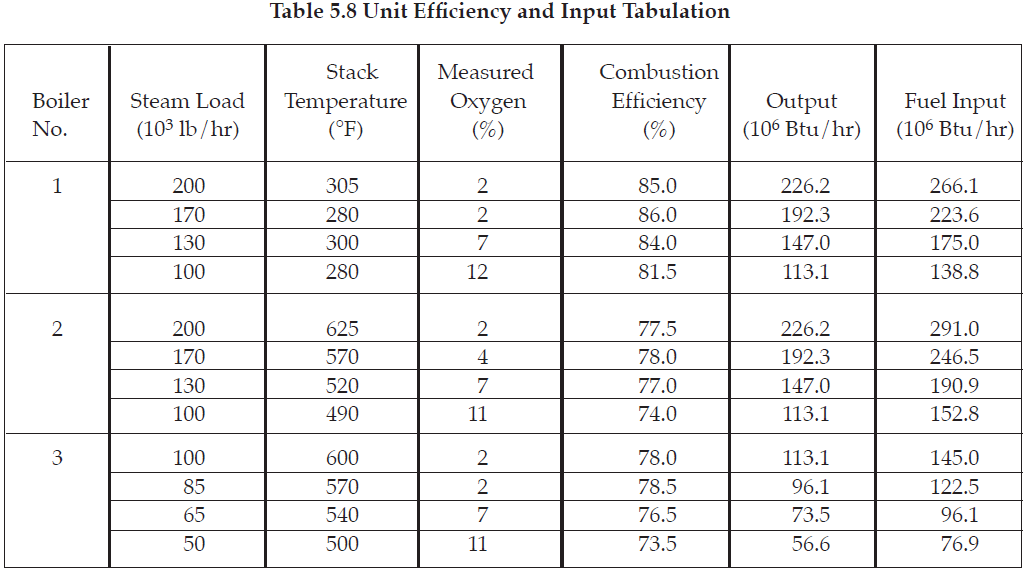 Key Elements for μmaximum
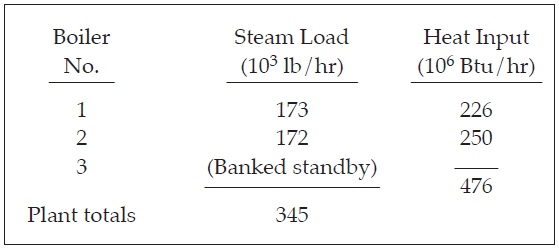 Key Elements for μmaximum
Boiler Blowdown
In the generation of steam, most water impurities are not evaporated, thus, concentrate in the boiler water. 
It is usually regulated by the adjustment of the continuous blowdown valve, which controls the amount of water (and concentrated impurities) purged from the steam drum.
Key Elements for μmaximum
When the amount of blowdown is not properly established and/or maintained, either of the following may happen:
If too little blowdown, sludge deposits and carryover will result.
If too much blowdown, excessive hot water is removed, resulting in increased boiler fuel requirements, boiler feedwater requirements, and boiler chemical requirements.
Key Elements for μmaximum
Significant energy savings may be realized by:
Reduce blowdown (BD) by adjustment of the blowdown valve such that the controlling water impurity is held at the maximum allowable level.
Maintain blowdown continuously at the minimum acceptable level. 
Minimize the amount of blowdown required by: Recovering more clean condensate, Establishing a higher allowable drum solids level than is currently, Selecting the raw-water treatment system which has the largest effect on reducing makeup water impurities. 
Recover heat from the hot blowdown water.
Key Elements for μmaximum
Example: Determine the potential energy savings associated with reducing boiler blowdown from 12% to 10% using Figure 5.13.
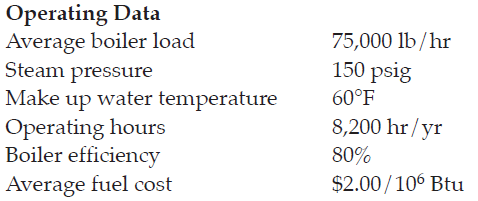 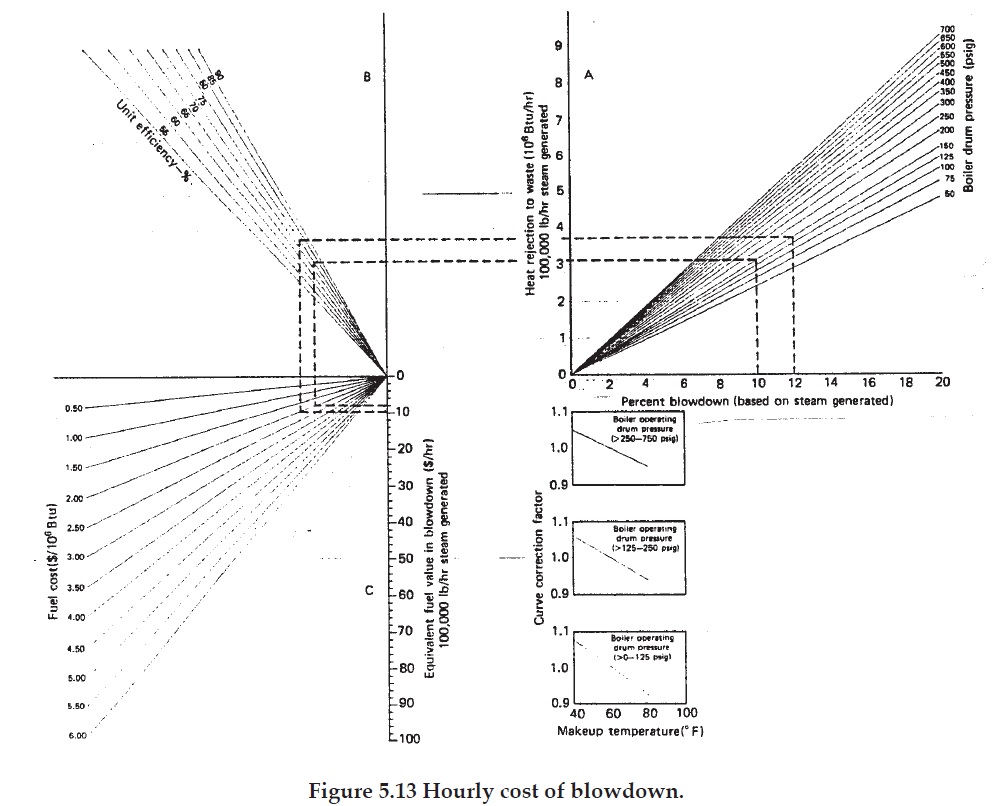 Key Elements for μmaximum
Key Elements for μmaximum
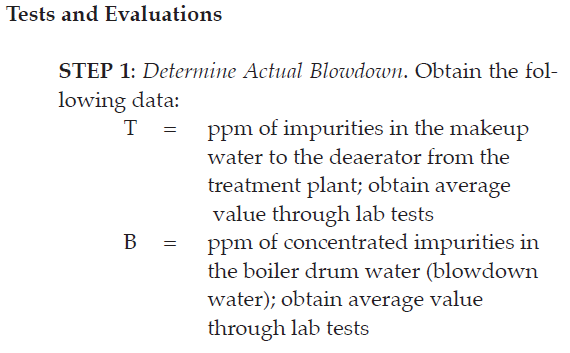 Key Elements for μmaximum
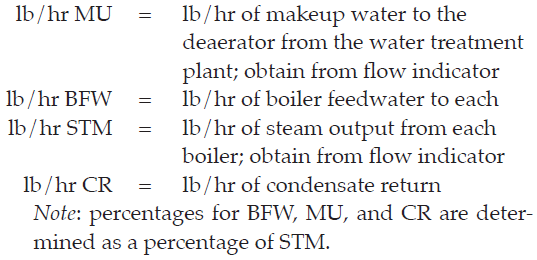 Key Elements for μmaximum
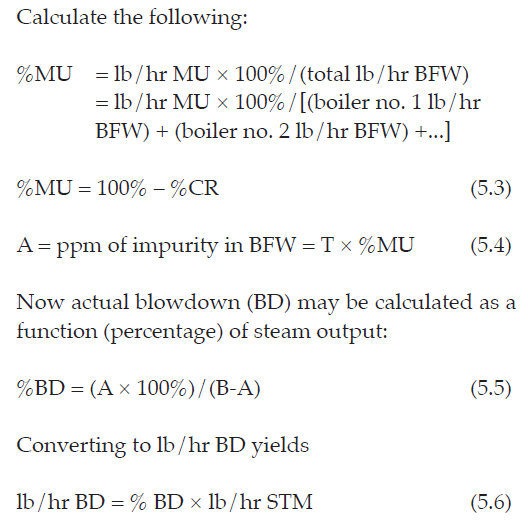 Key Elements for μmaximum
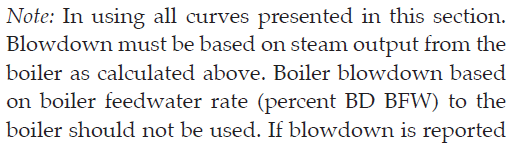 Key Elements for μmaximum
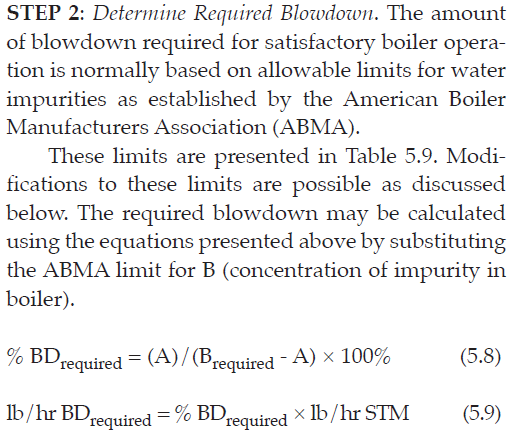 Key Elements for μmaximum
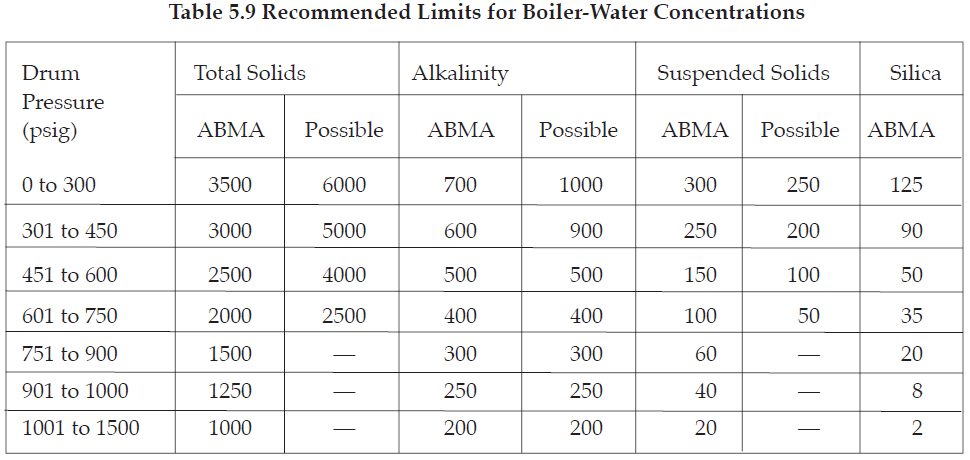 Key Elements for μmaximum
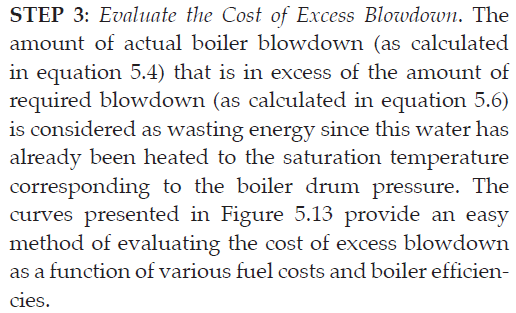 Key Elements for μmaximum
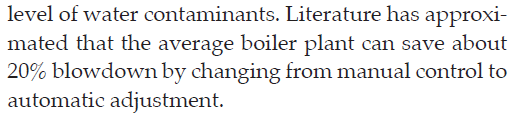